Mobile Robotic Arm
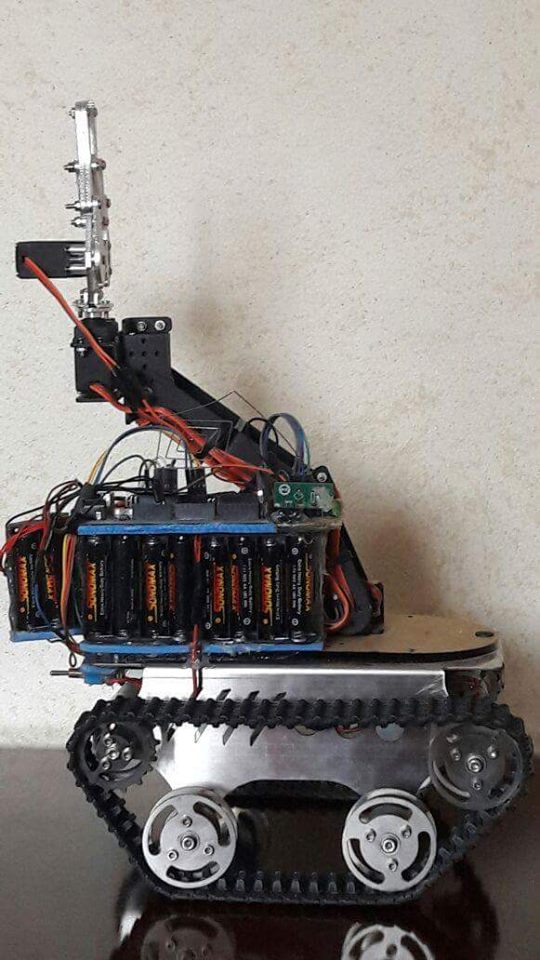 Contents
Objective of the Project
Introduction
Electrical Part
MechanicalPart
Software
Calculations
Conclusion
Objective of the Project
Design a robotic vehicle which is used to pick up an object with soft gripper.
Introduction
A robotic arm is a robotic manipulator, usually programmable, with similar functions to a human arm. It has about 5 degree of freedom motion.
Electrical Part
1. Servo Motor
2. DC Motor
3. L298N motor driver
4. RF Module
Mechanical Parts
1. Mechanical parts designed for the robot arm 
2. Tank
Software
We used Arduino Uno
Calculations
We used in our Analysis Matlab program functions to obtain the desired results which are shown in our report
Conclusion
Robots help people with tasks that would be difficult, unsafe, or boring for a real person to do alone. These robots can learn, repeat, and can be designed to perform any desired task such as welding, gripping.